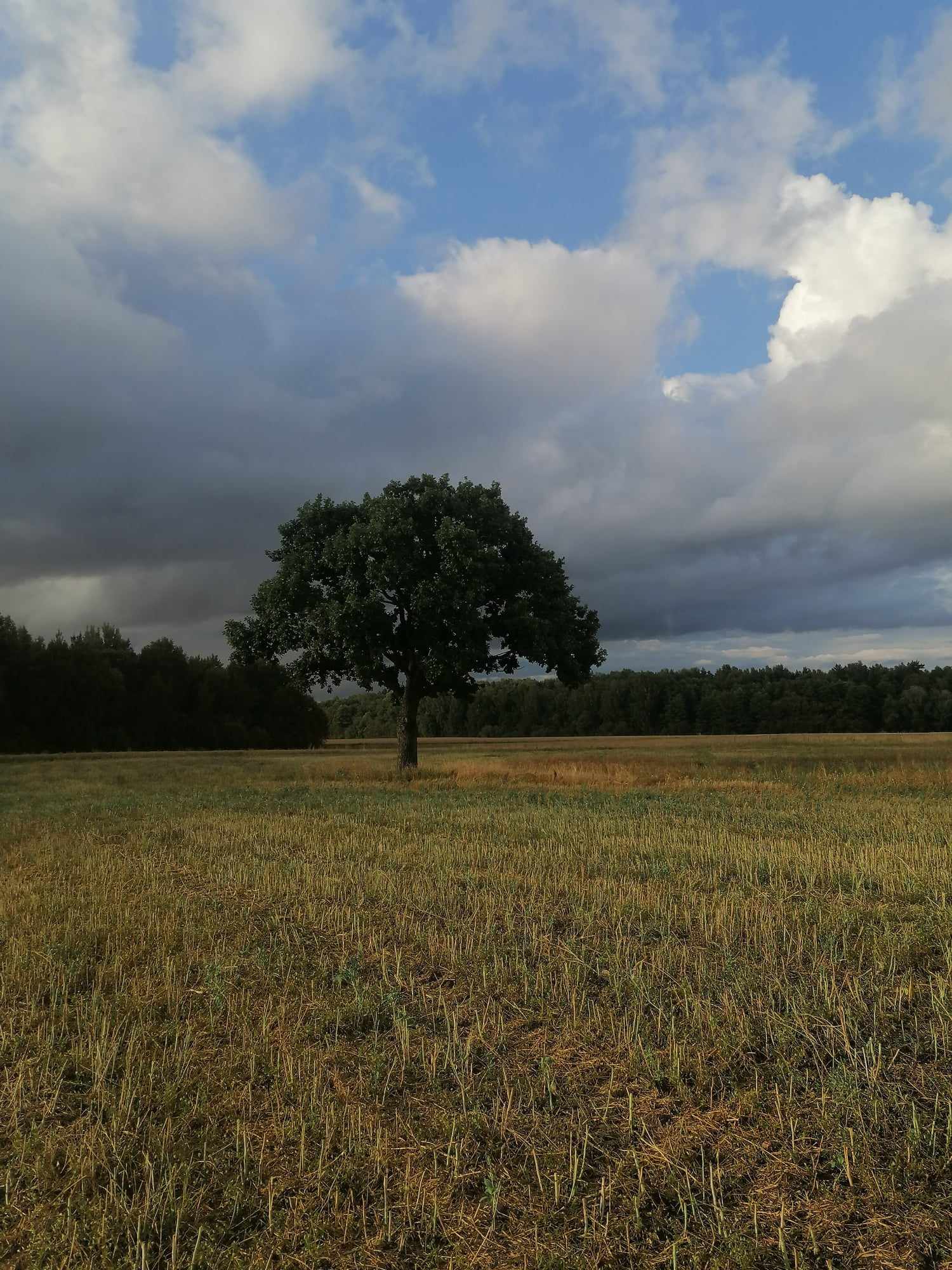 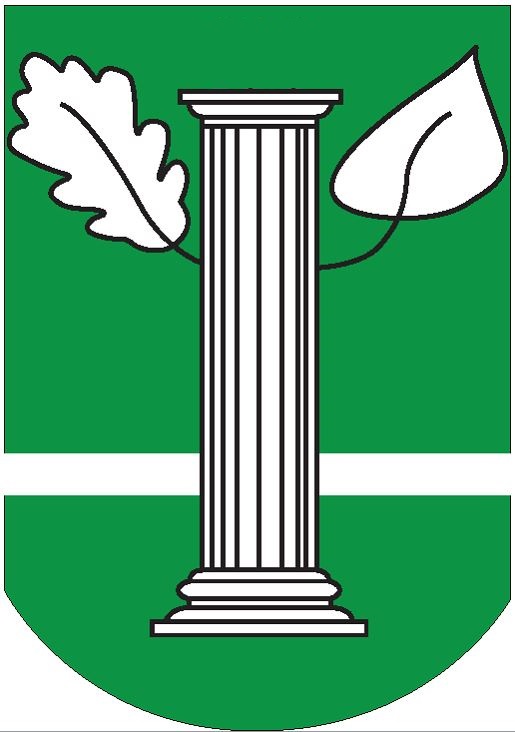 Kupiškio Lauryno   Stuokos – Gucevičiaus gimnazija
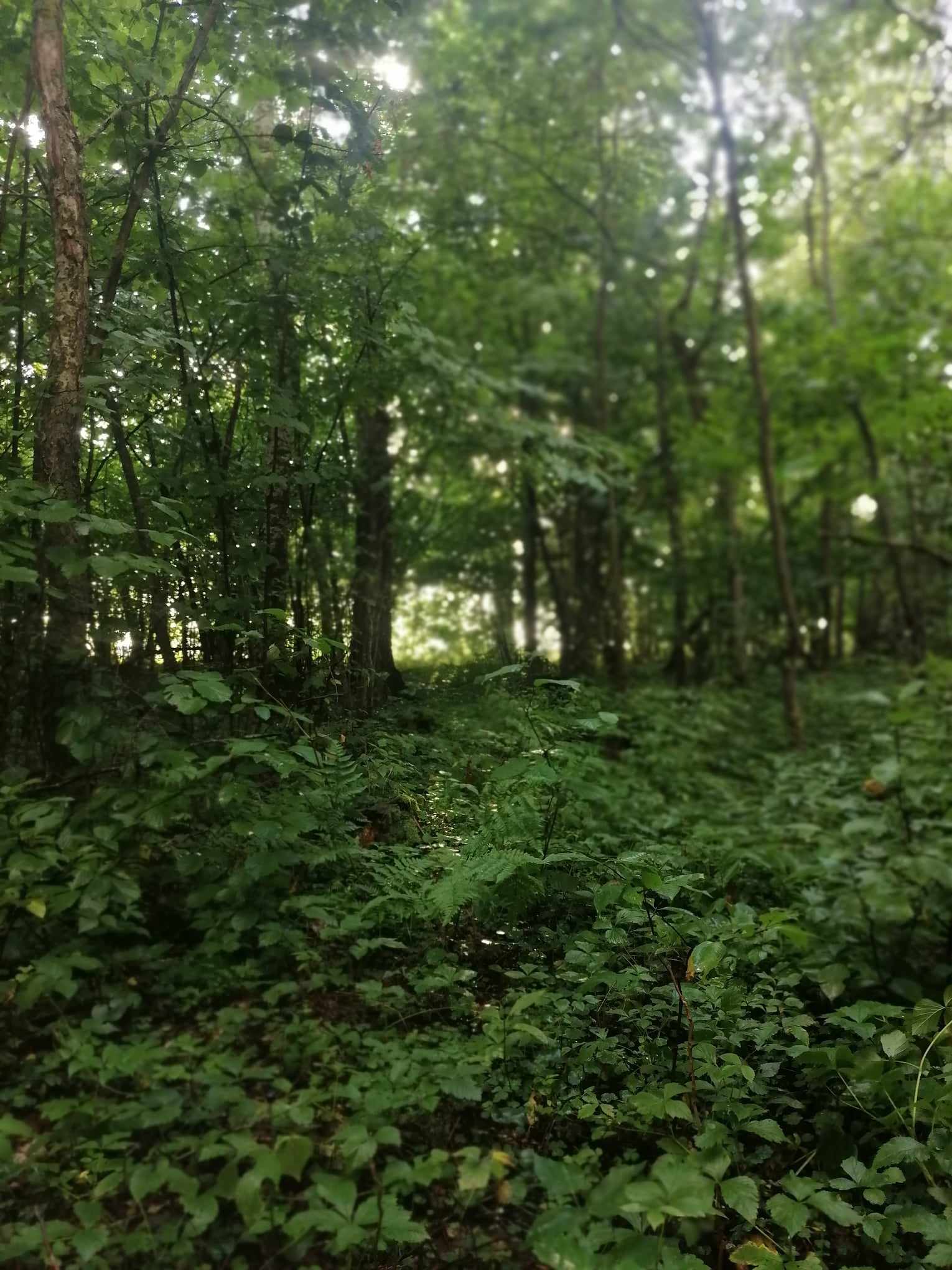 SVEIKATA VISUS METUS
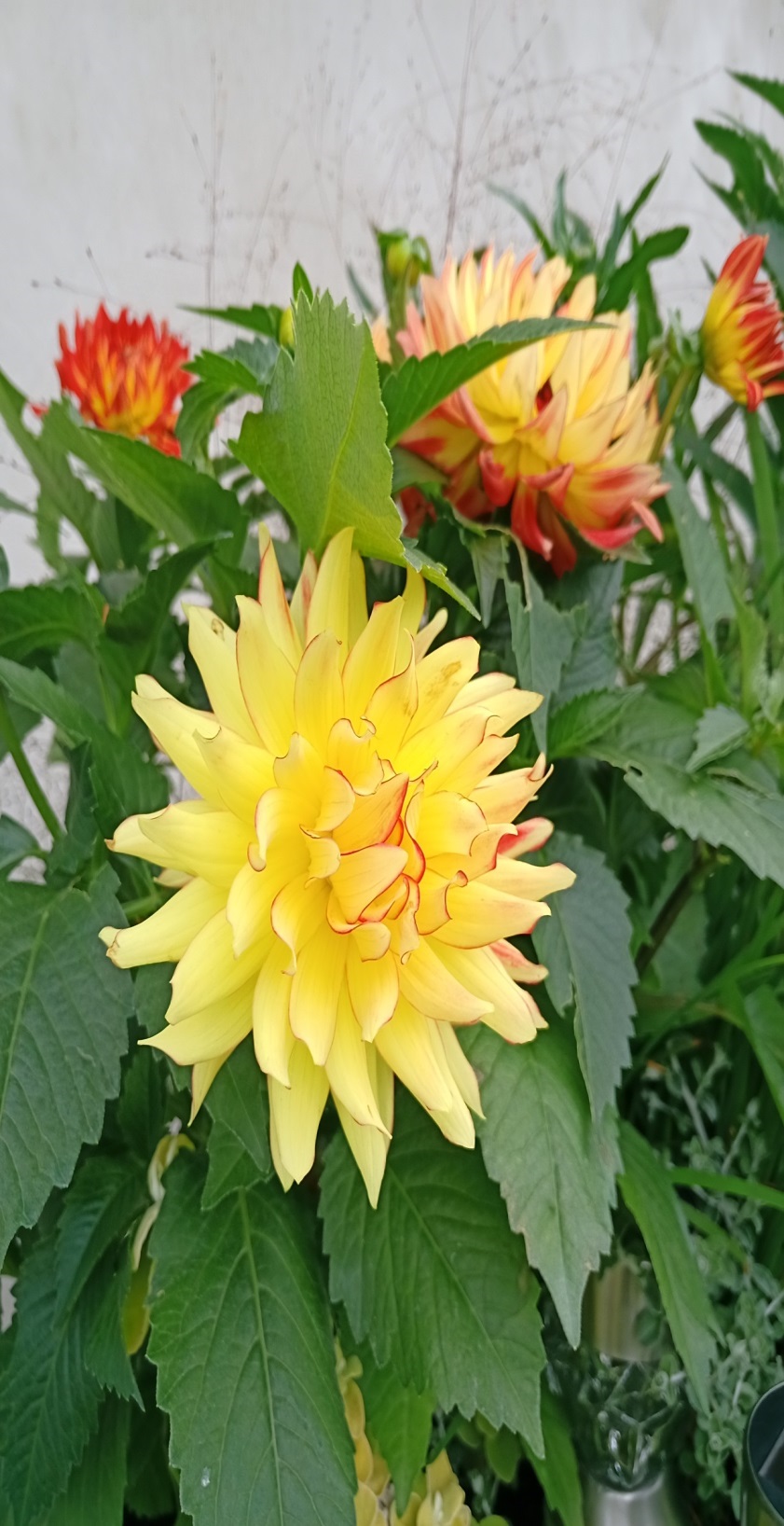 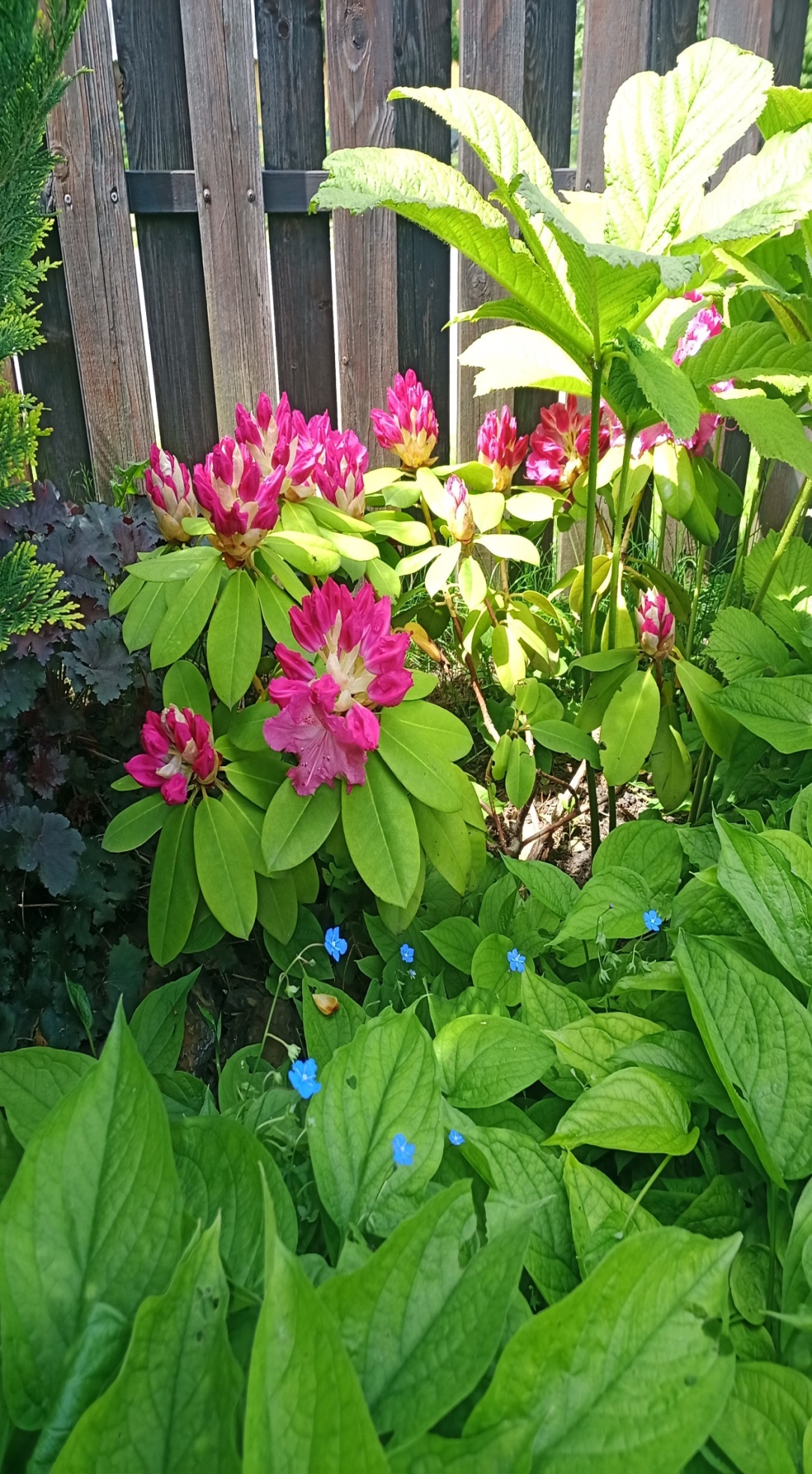 "Nerauk, neskink, neplėšk, žmogau, esi tos pačios gamtos dalis"
                    
Dr. Eugenija Šimkūnaitė
Meilė gamtai užsimezga, kai būdami joje stebime
 jos grožį. 

Gamta kelia džiaugsmą, suteikia žinių, padeda suprasti bioįvairovę. 

Pasivaikščiojimai gamtoje padeda sumažinti stresą, gerina atmintį, sustiprina imuninę sistemą, suteikia daugiau energijos.

Mus, gimnazistus, nustebino, kiek visko įdomaus galime 
atrasti gamtoje!
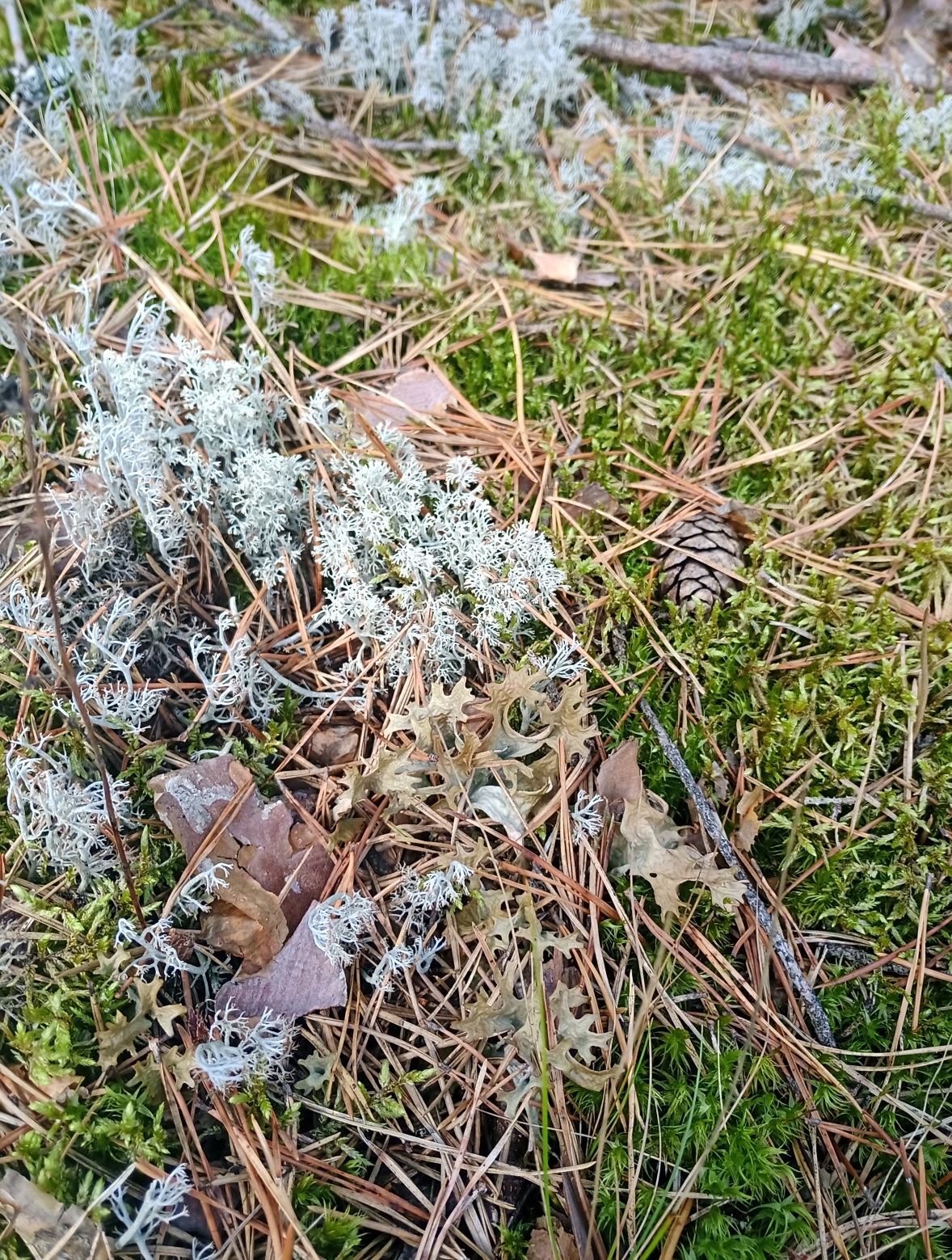 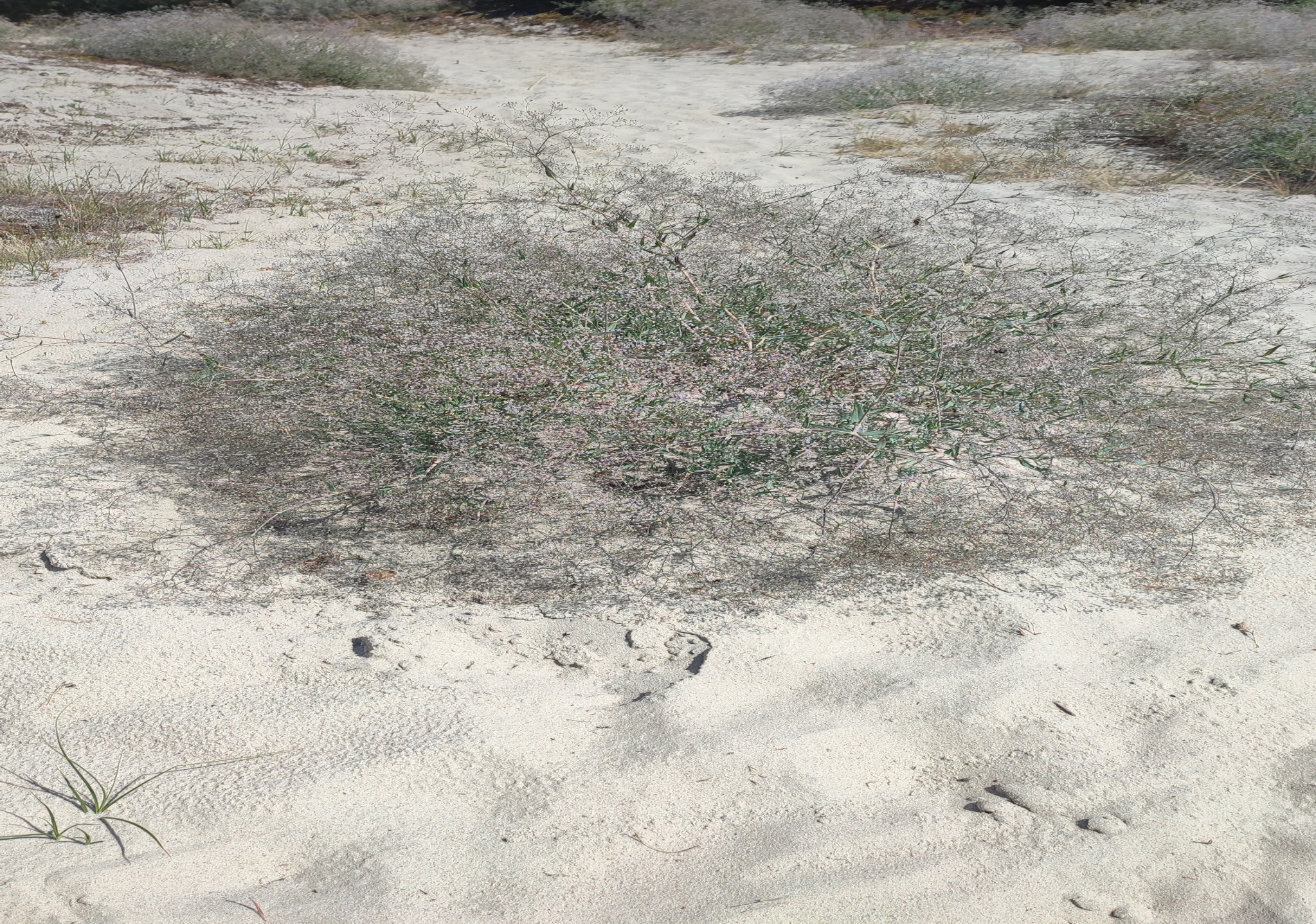 Elkimės su gamtos turtais išmintingai
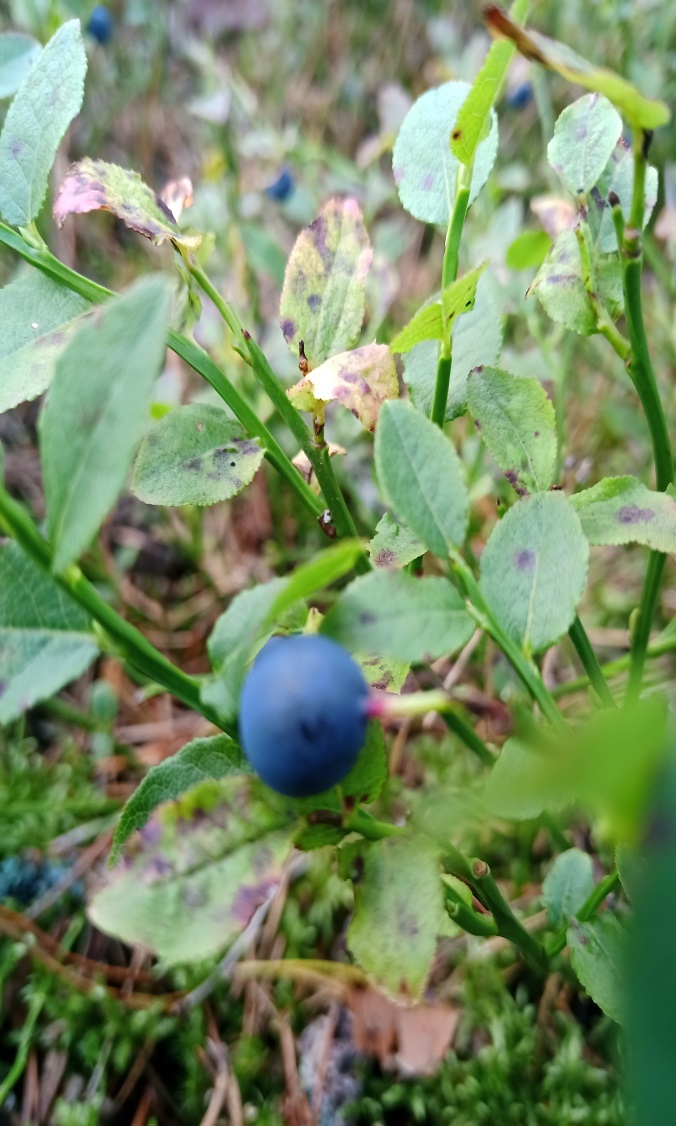 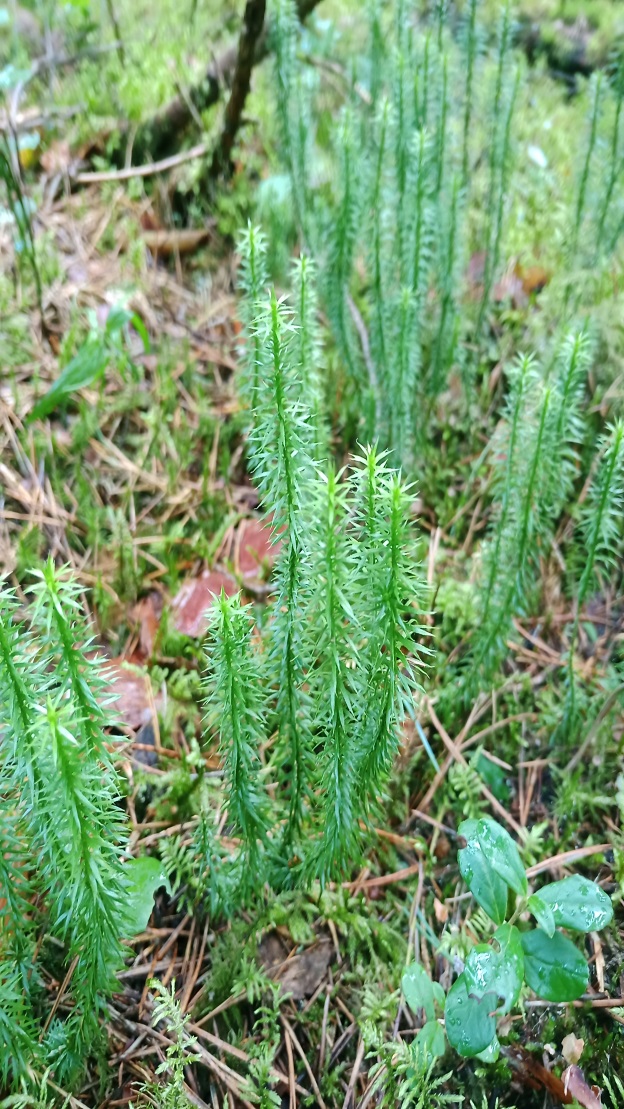 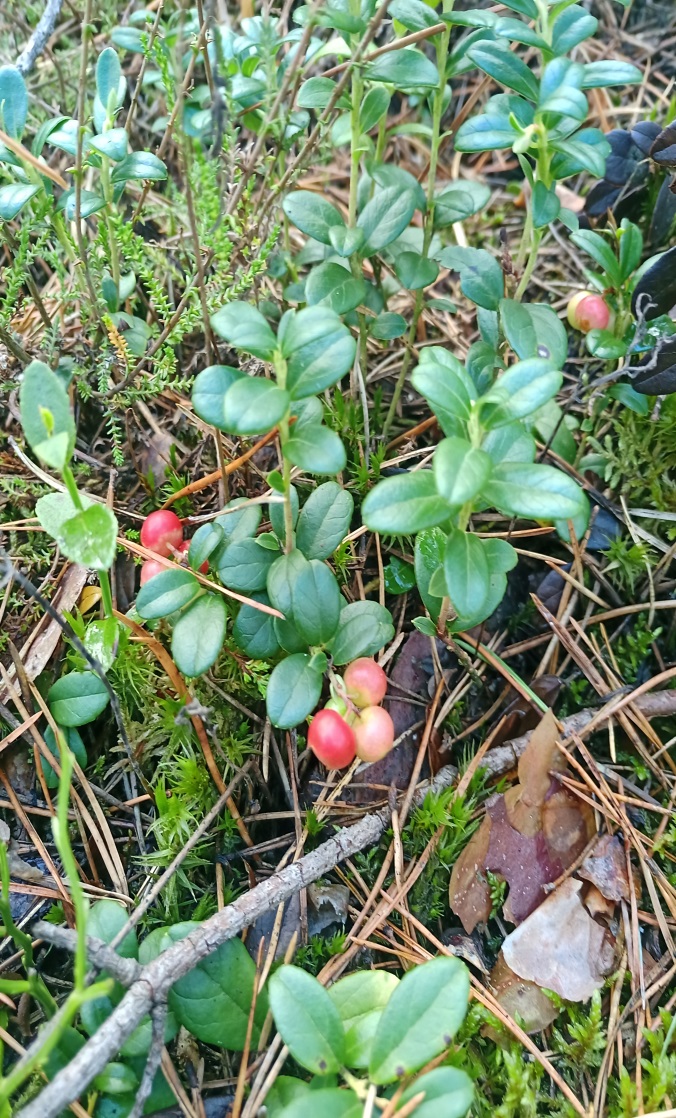 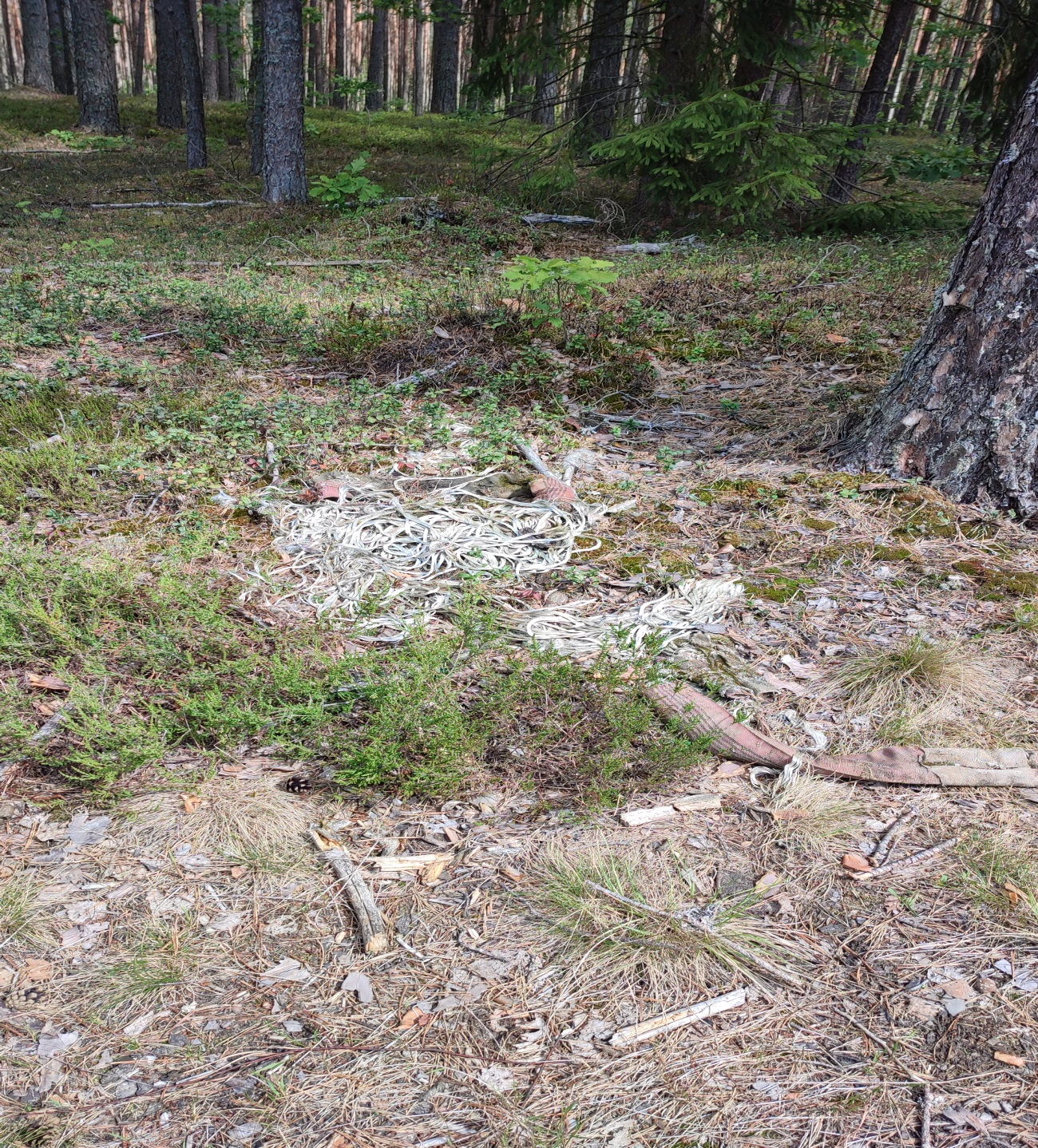 Mūsų netinkamas elgesys miške vasarą, daro žalą aplinkai,
 o saugomos rūšys nyksta
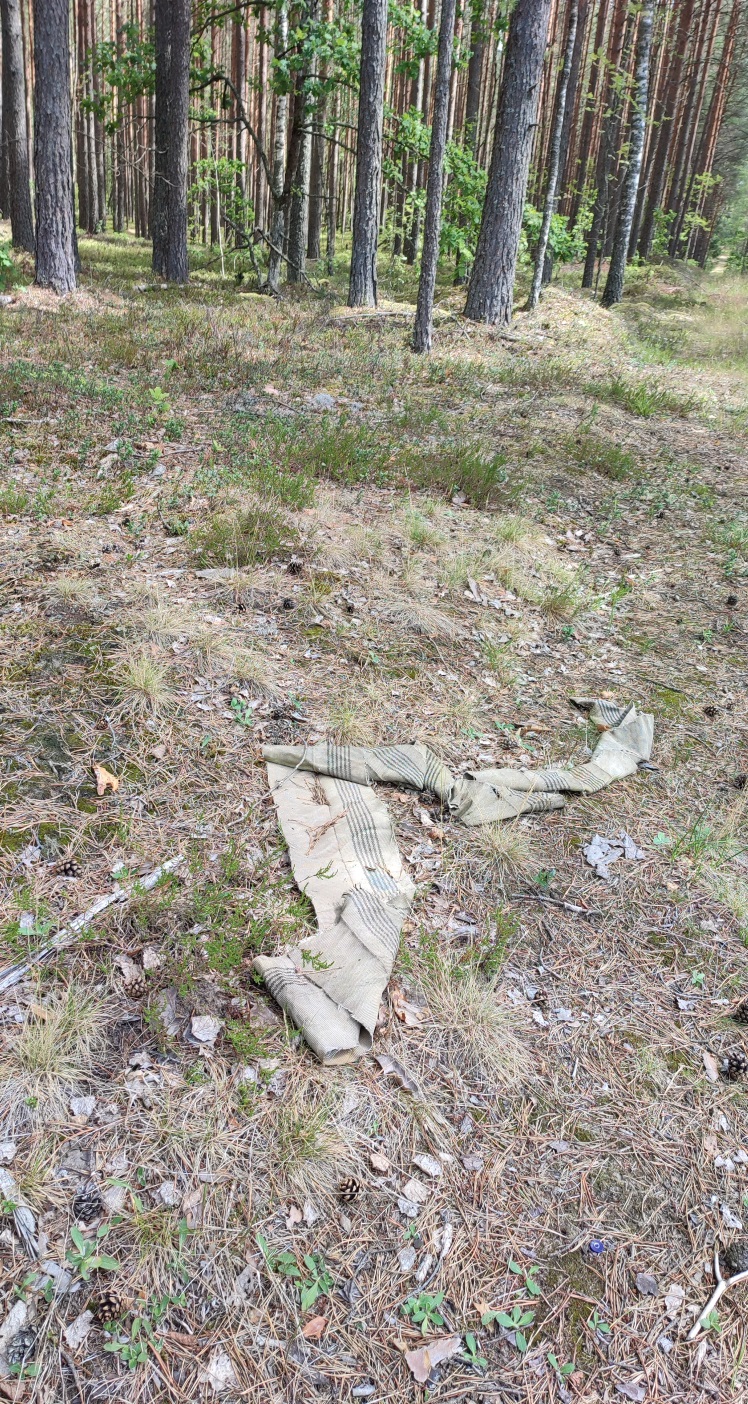 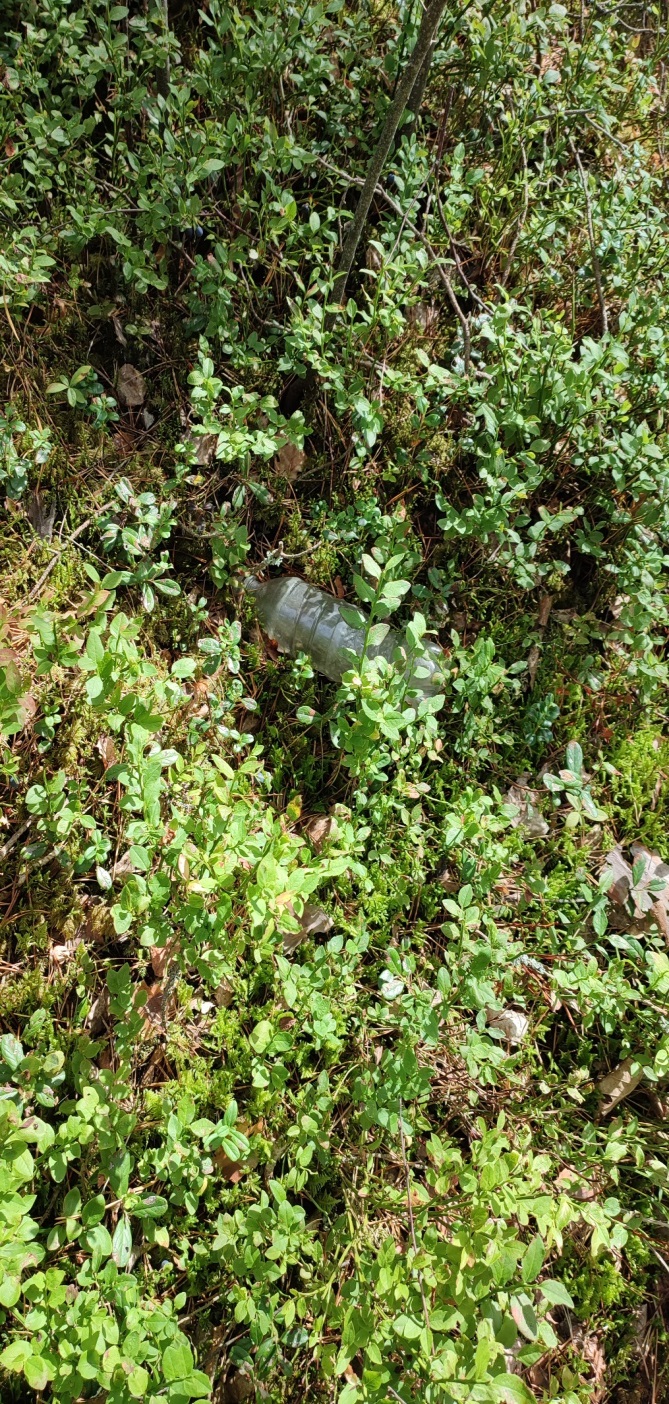 Plastikui miške 
ne vieta!
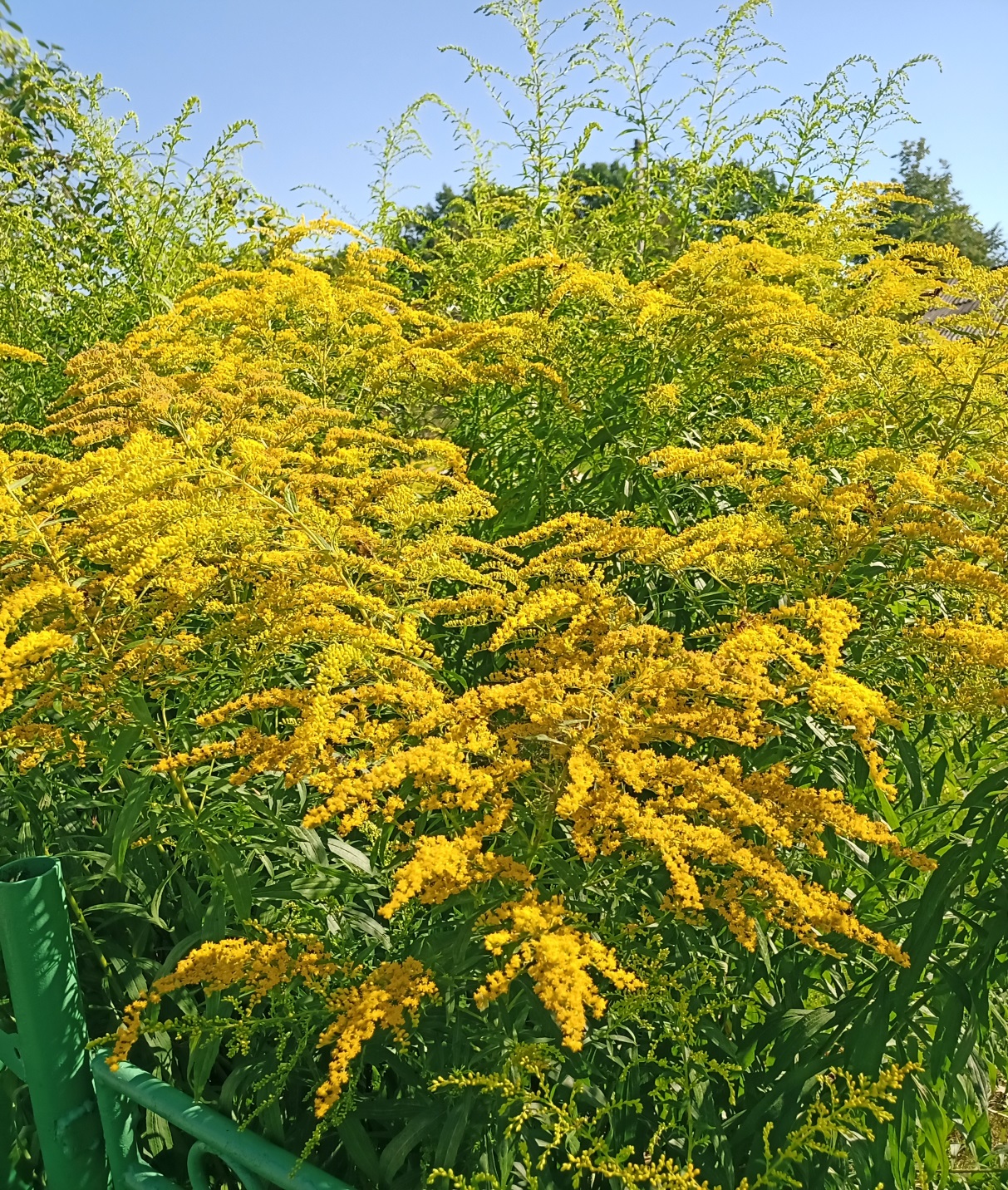 Nesodinkime invazinių augalų
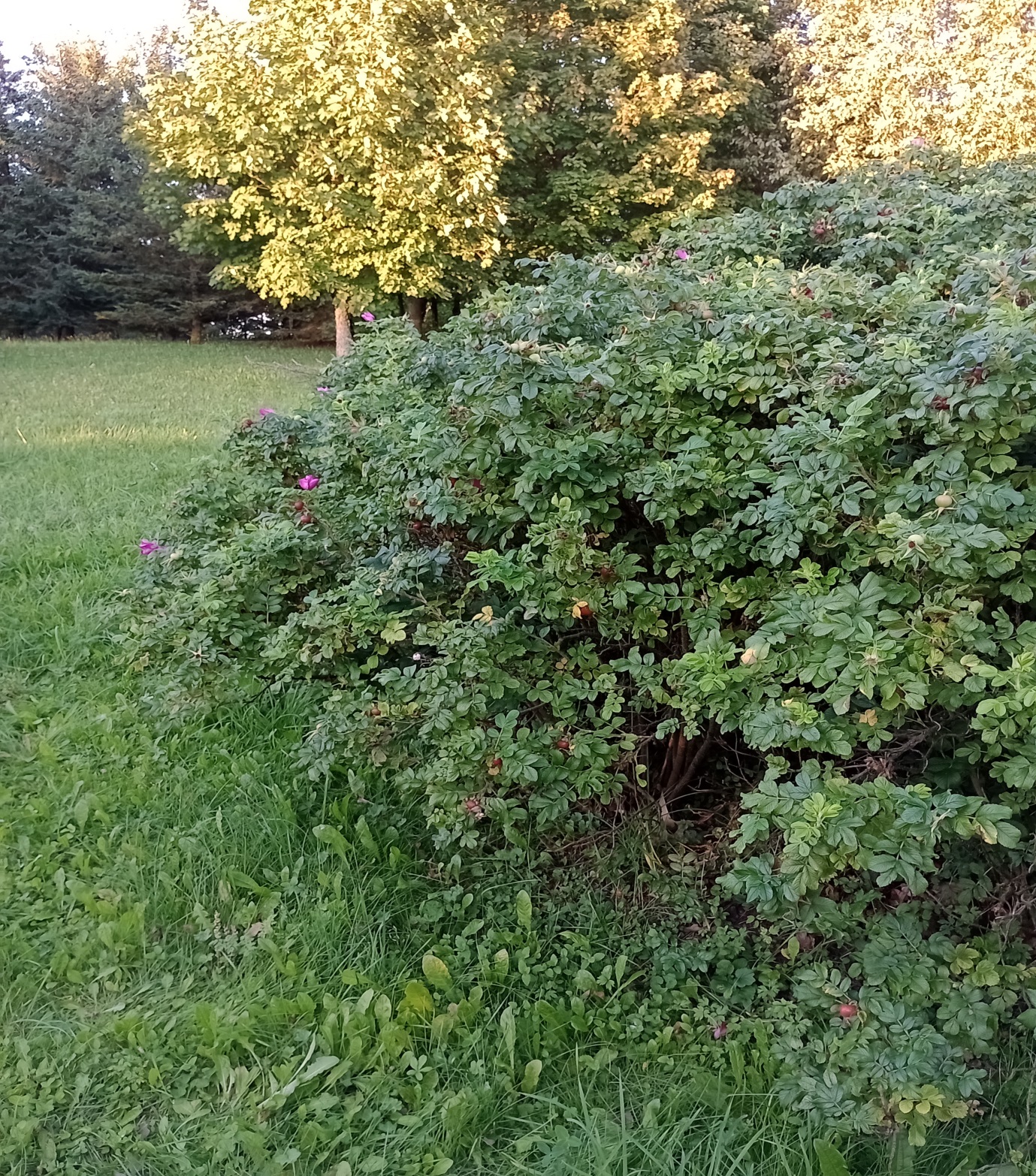 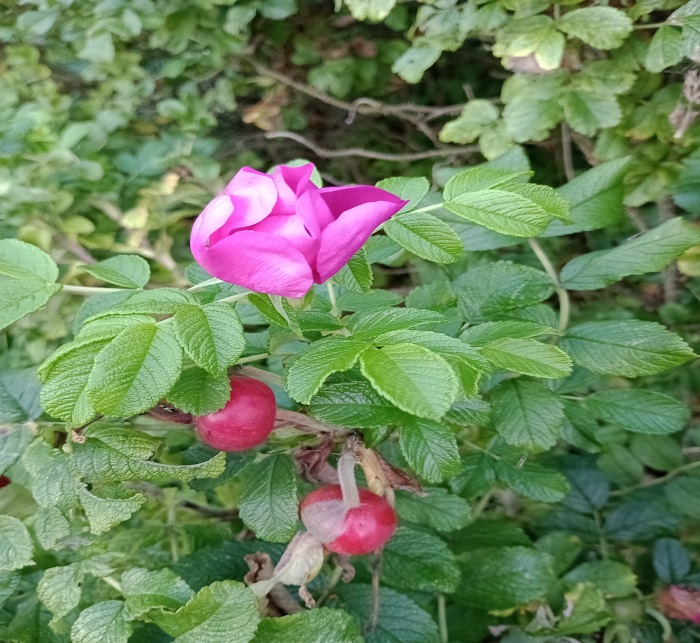 Raukšlėtalapis erškėtis – užima vietinių augalų augavietes
 Nyksta vietiniai augalai ir gyvūnų rūšys

Evelina Masiulytė IV klasė
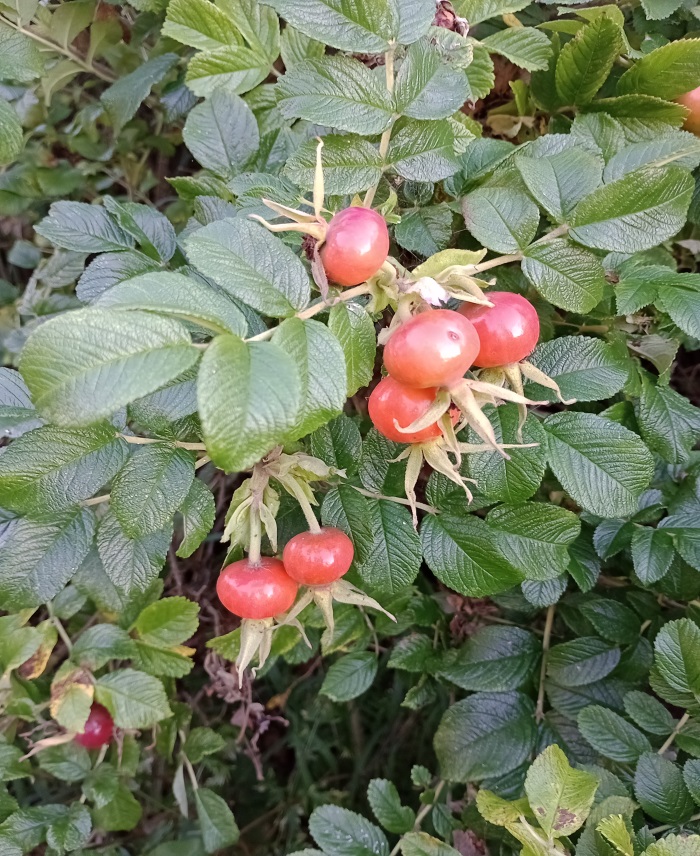 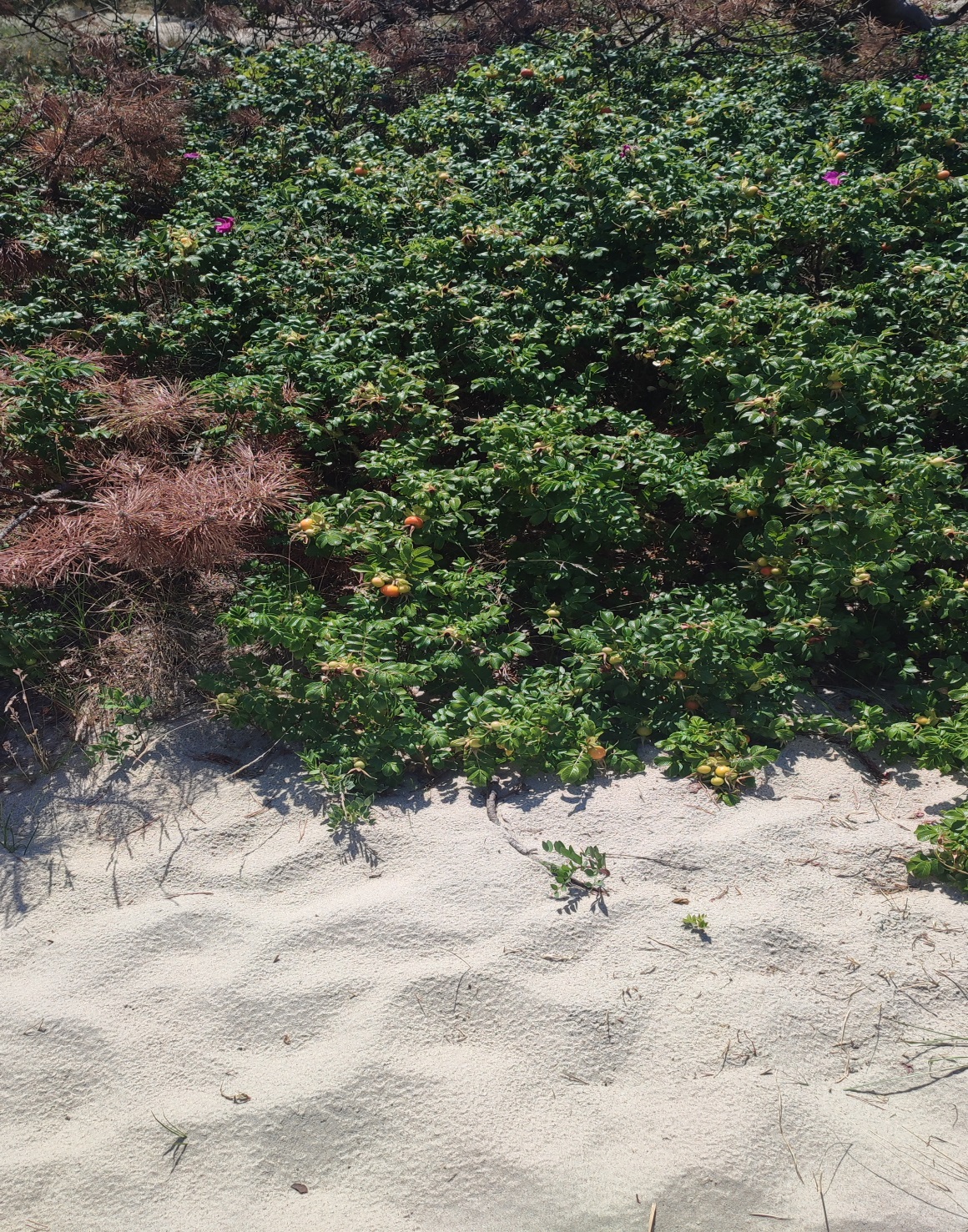 Atkurkime biologinę įvairovę
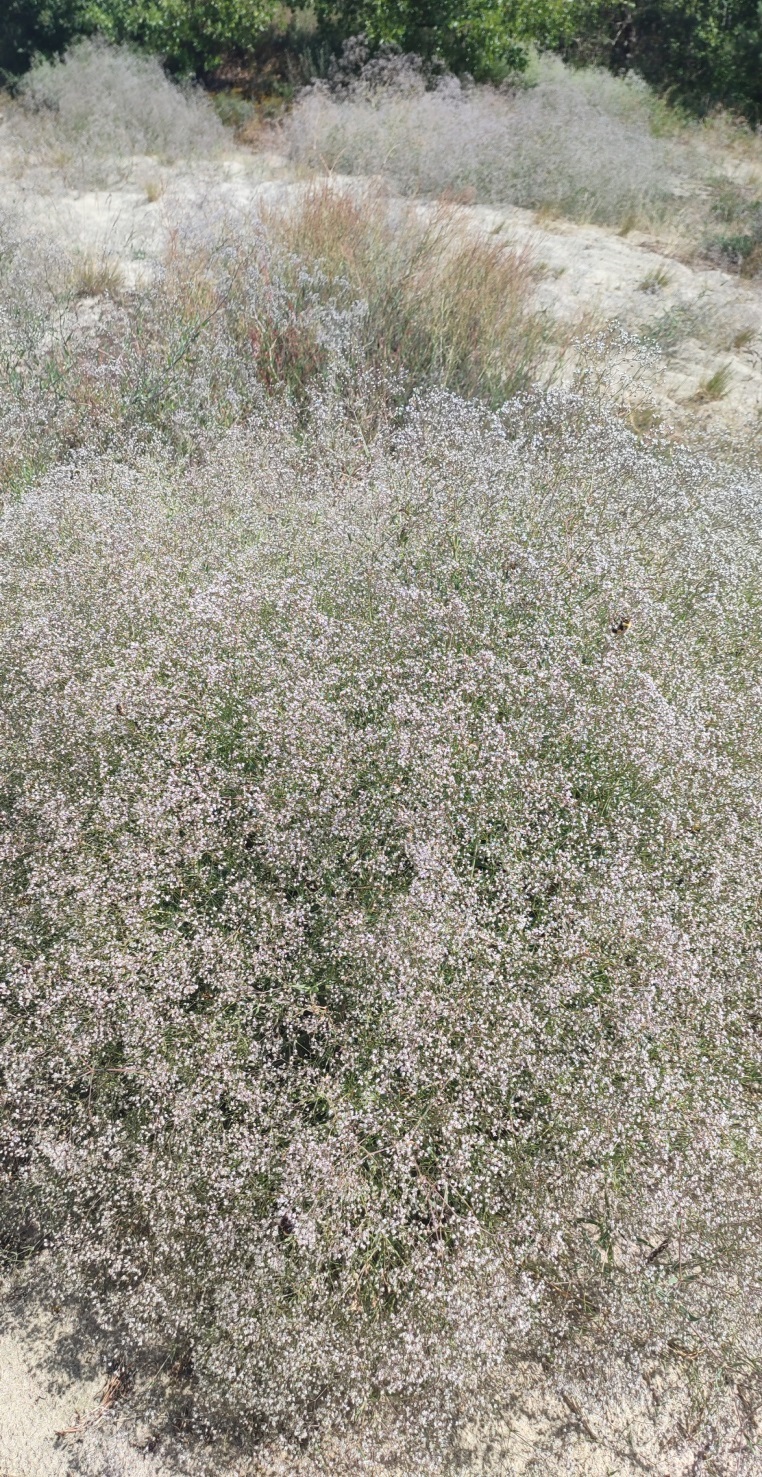 Nekaskite ir nesodinkite namuose saugomų augalų, neskinkite žiedų, lapų, sėklų.
Nemindykit saugomų augalų
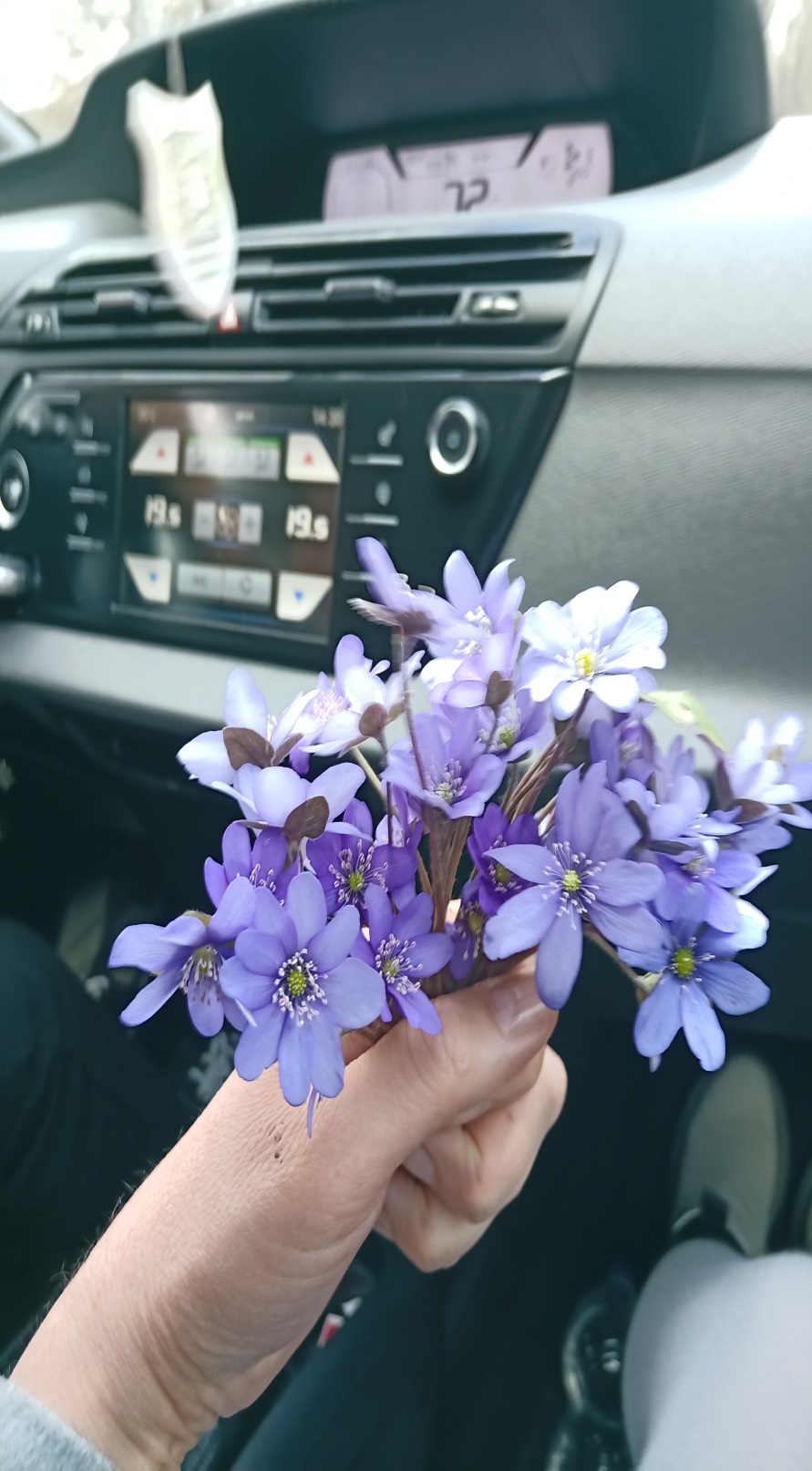 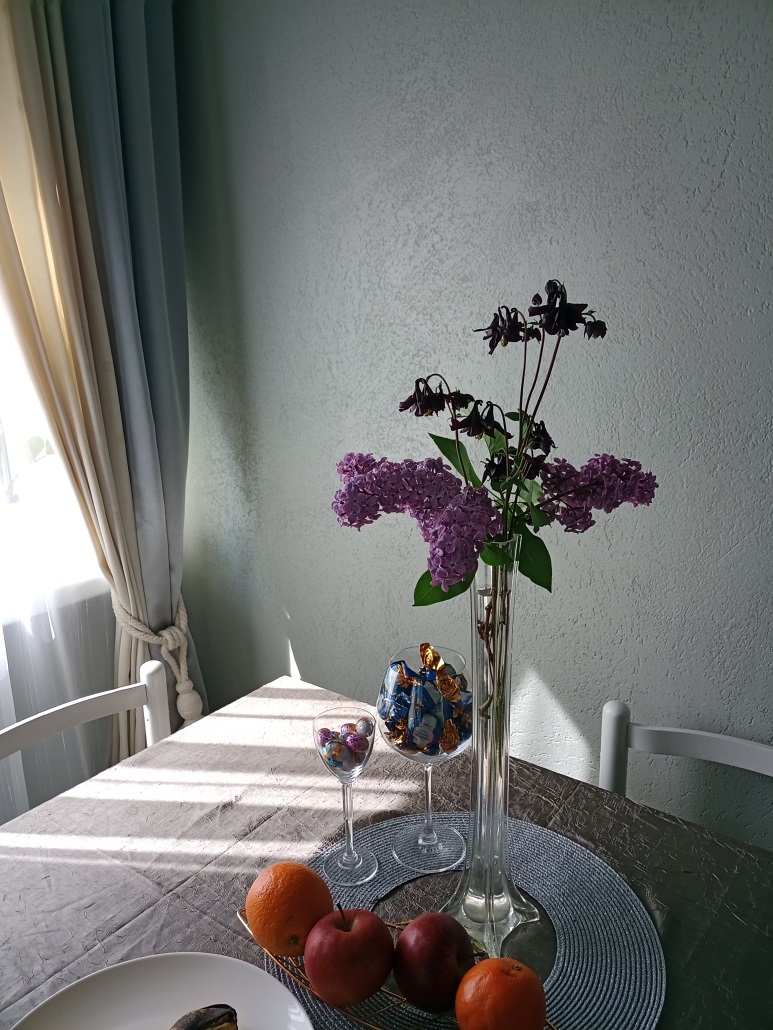 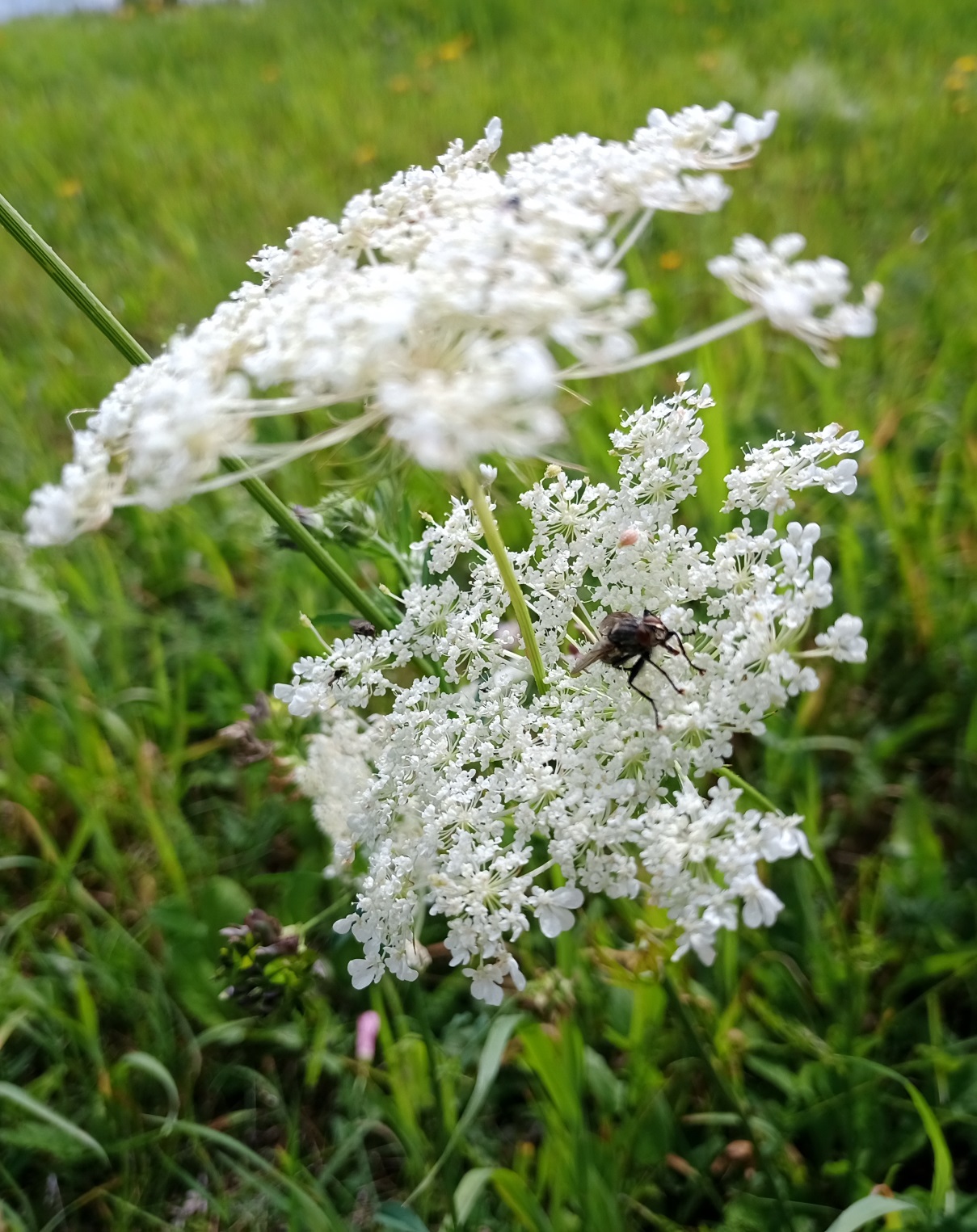 Laukinių augalų pieva patinka ir vabzdžiams
Kupiškis turtingas paukščiais ir gyvūnais. 

Jie gyvena prie vandens telkinių, pievose, miškuose. 

Mūsų netinkami veiksmai gamtoje sukelia nepageidaujamus padarinius. 

Gamtos biologinė įvairovė labai svarbi ne tik žmogui, bet ir gyvūnams.
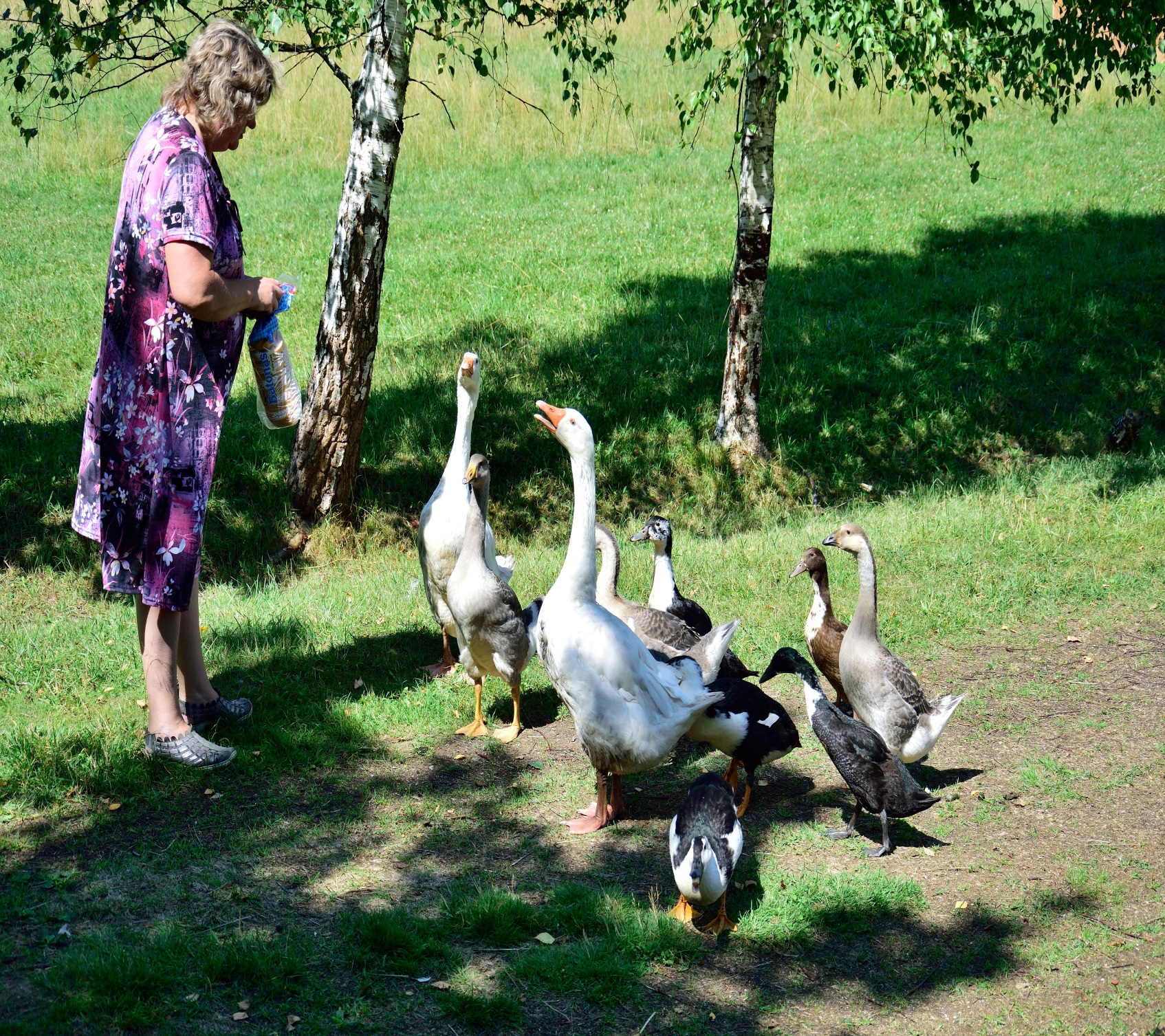 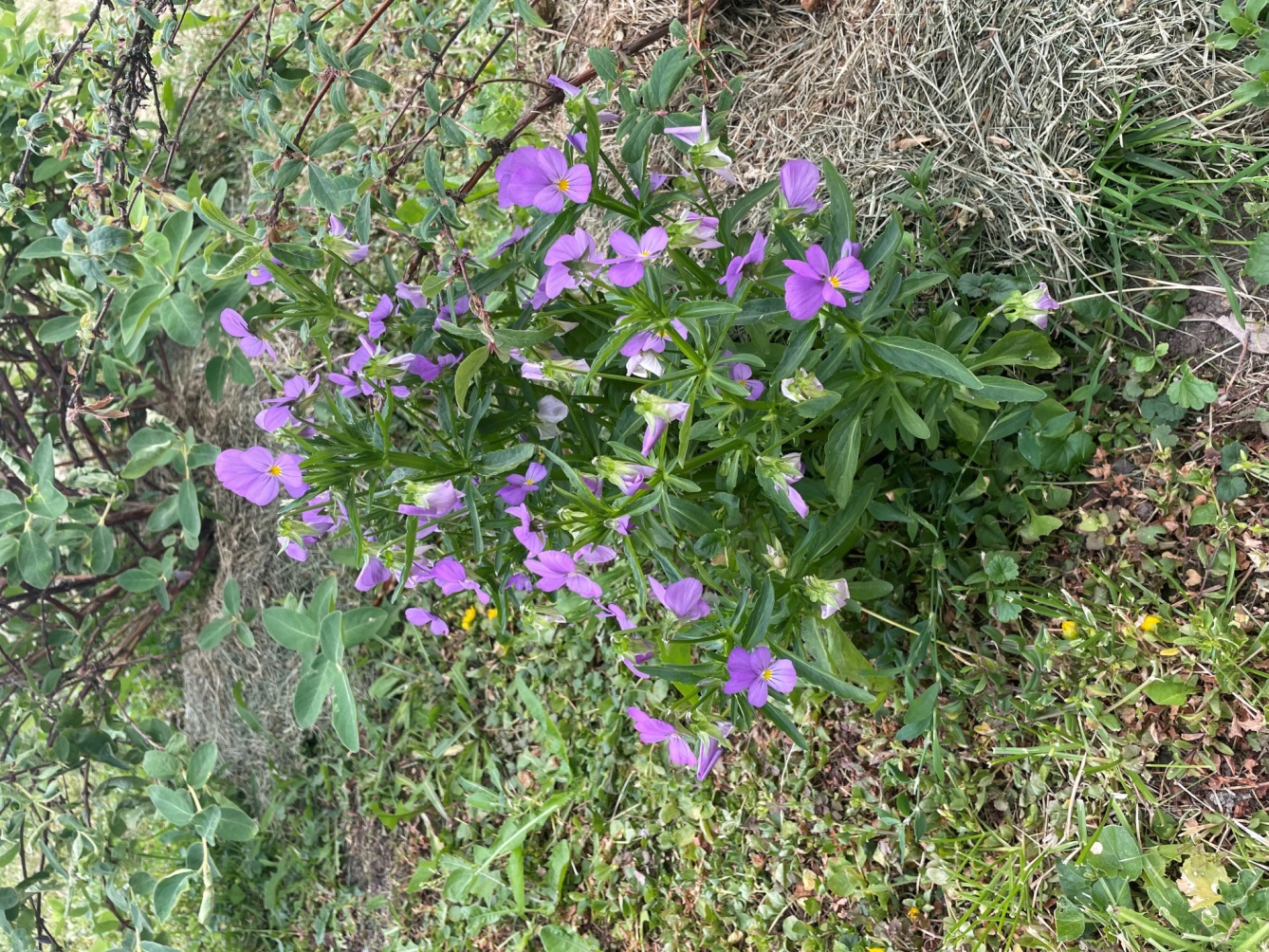 Reikia saugomais augalais grožėtis, 
o ne skinti.
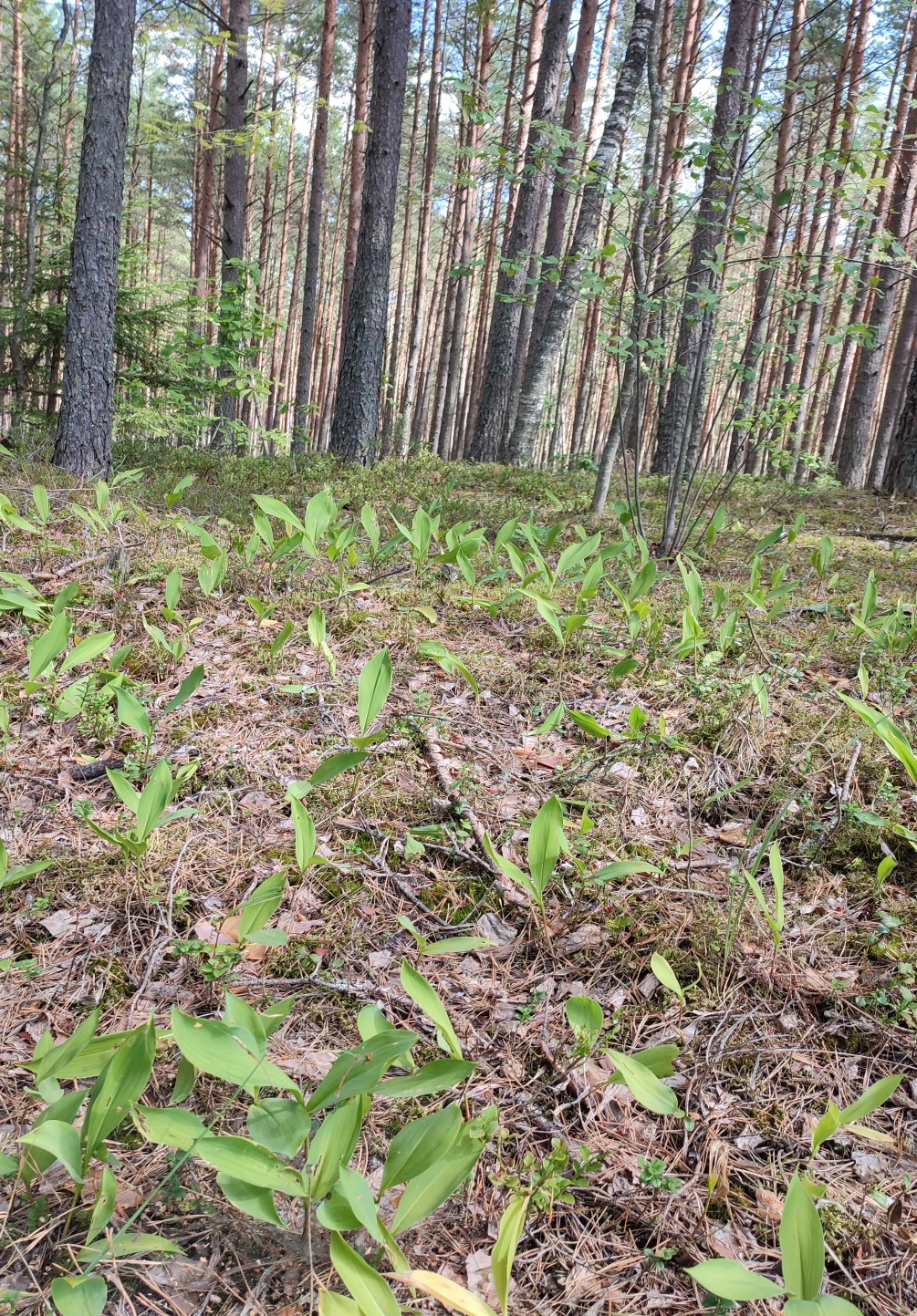 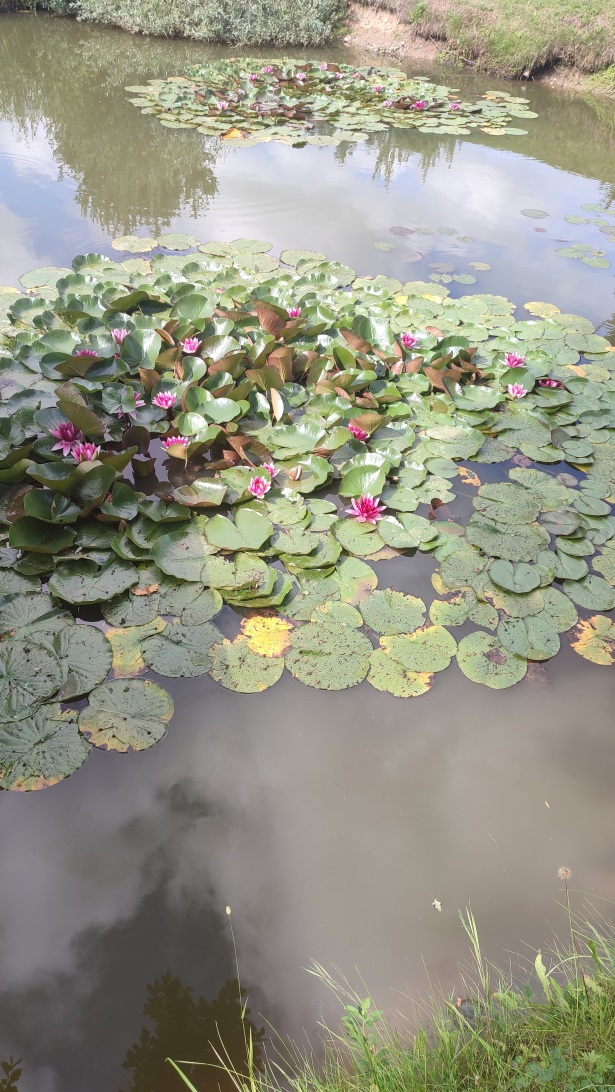 Miške veši pakalnučių sąžalynai
Nesodinkite dekoratyvinių lelijų natūraliuose ežeruose
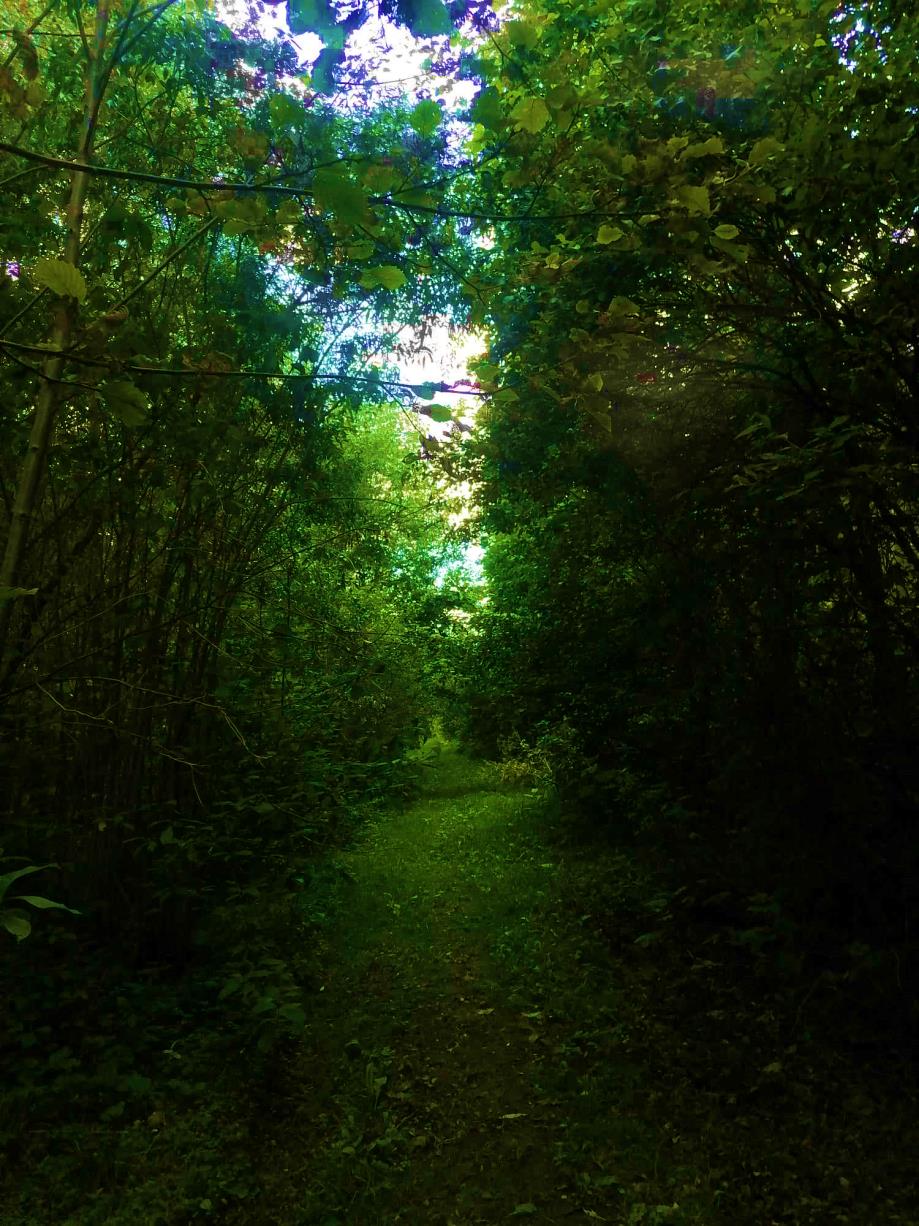 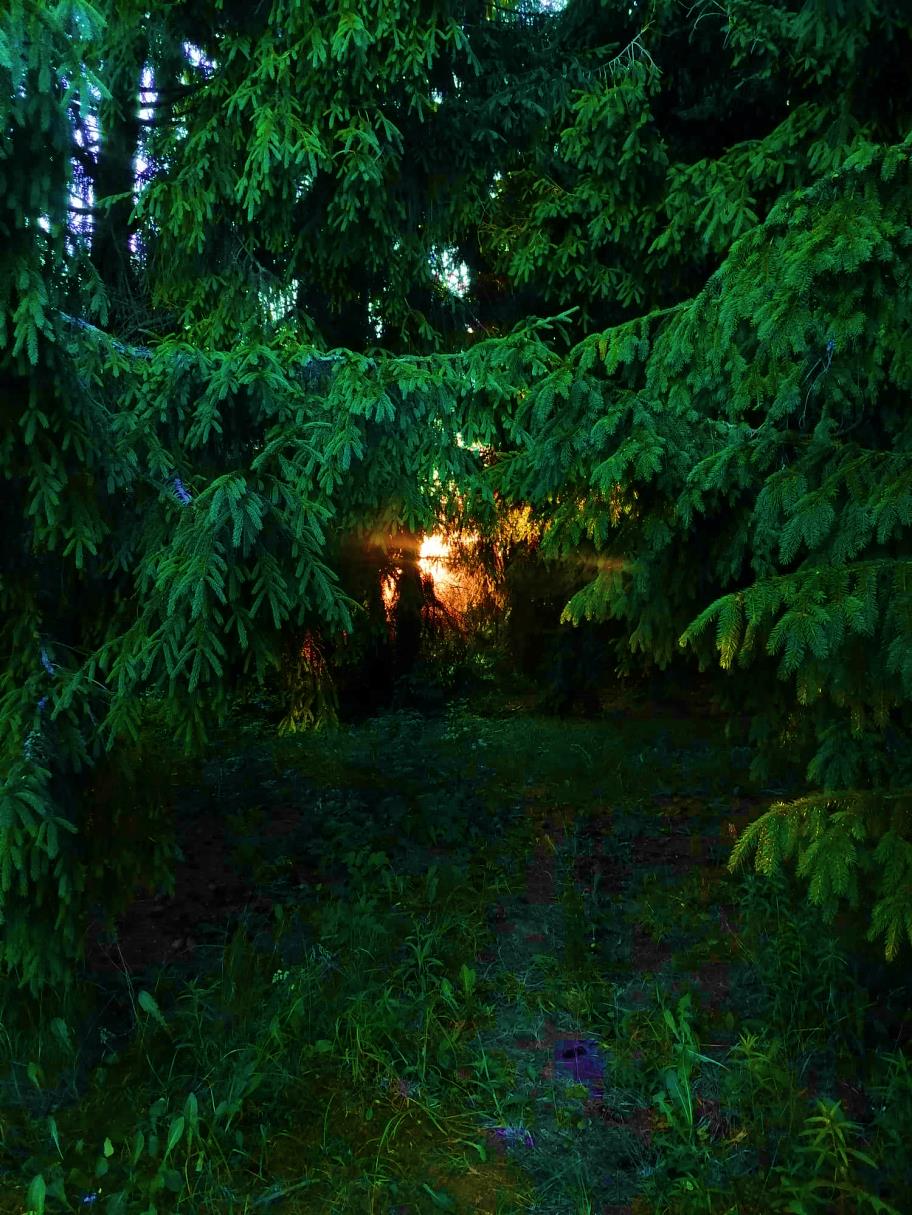 Nuostabus Rugpjūtis miške
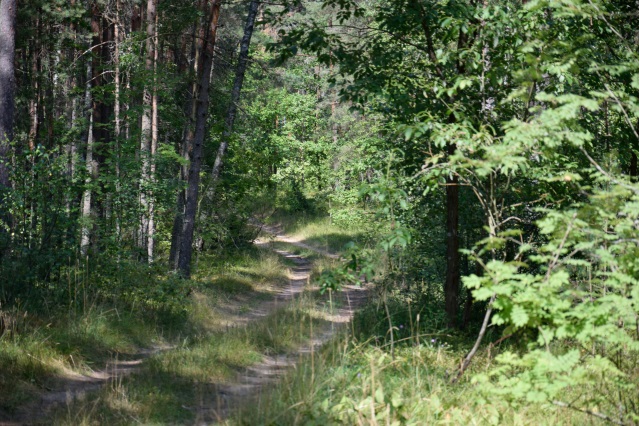 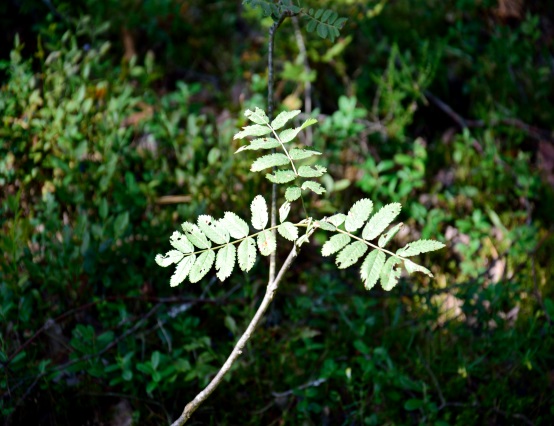 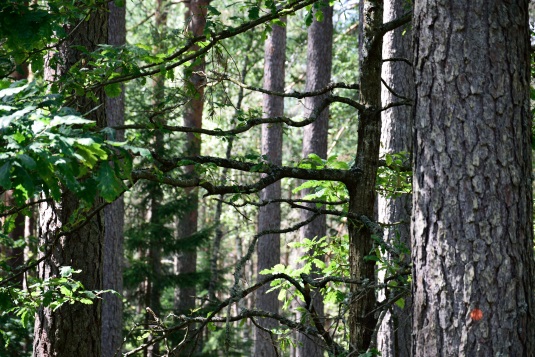 Grynas oras, augalai ir vanduo –
 mūsų gyvybės šaltinis
Saugokime
 ir būkime dėkingi gamtai
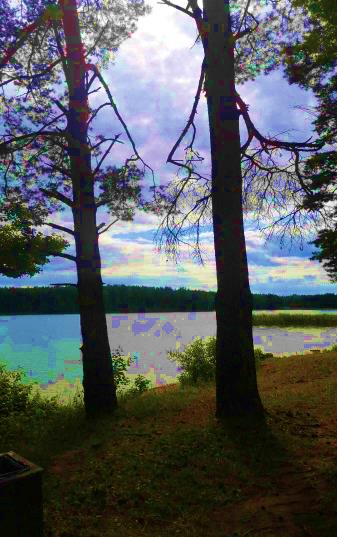 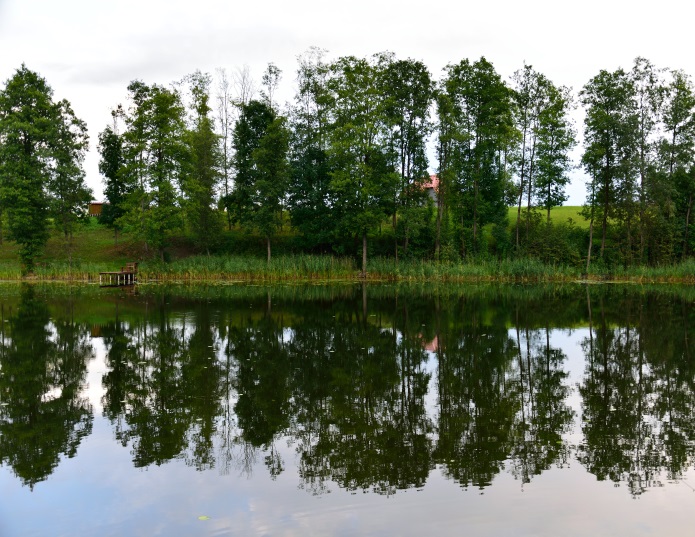 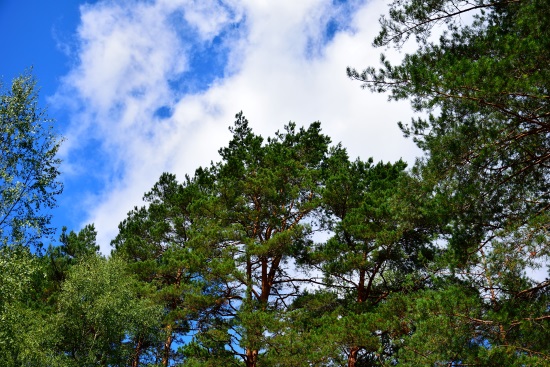 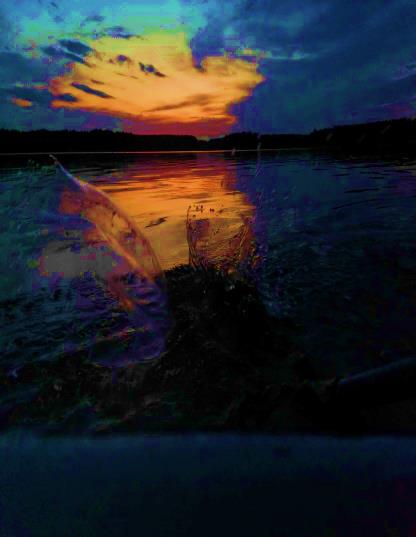 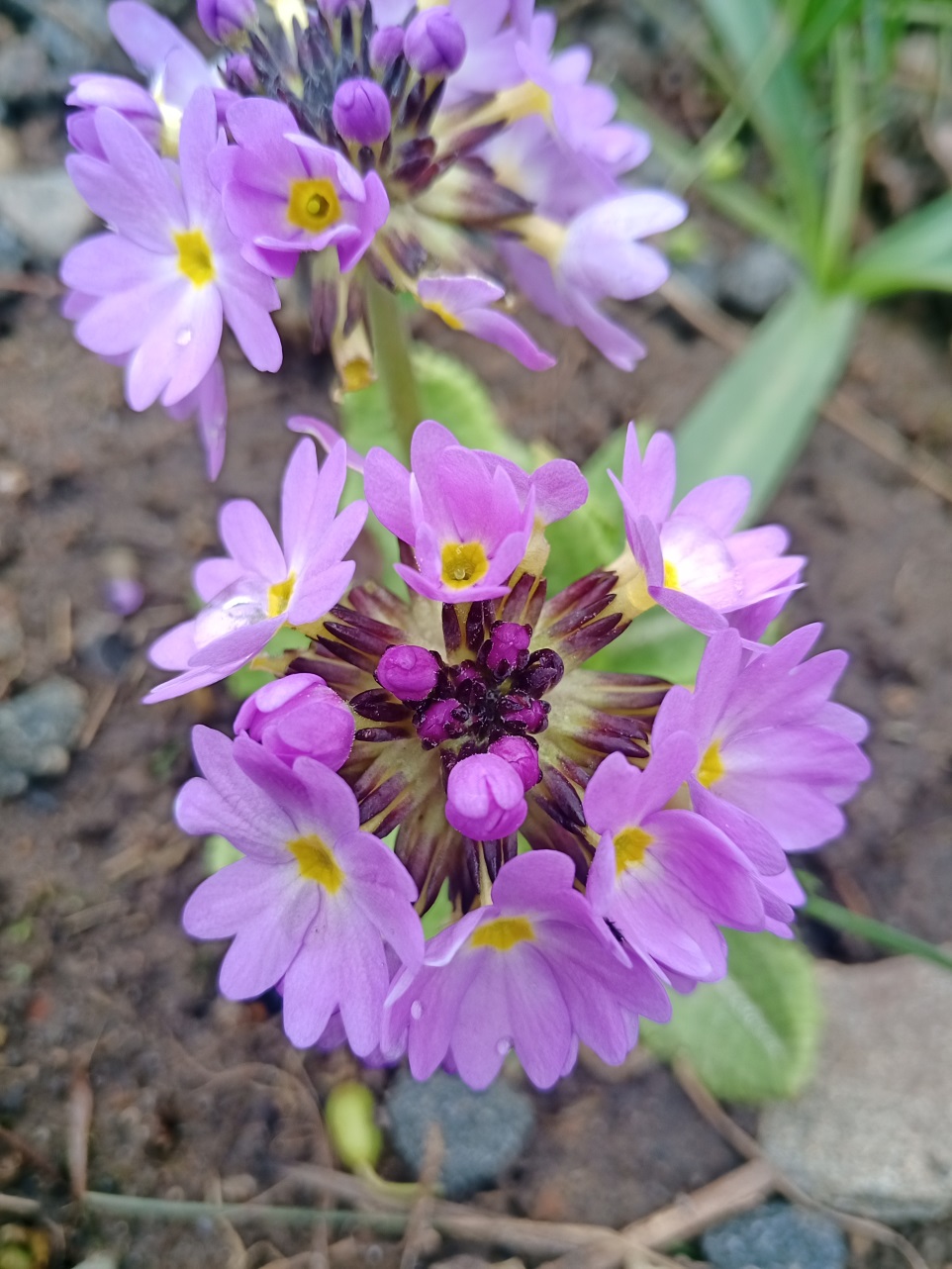 Parengė:
gimnazistų komanda
„ Sveikatos riešutėliai“,
gimnazistė
Austėja Virbickaitė,
IIc klasė, 
mokytoja
Aušra Virbickienė,
gimnazijos soc. pedagogė
Audronė Matuzevičienė
ir bibliotekininkė
Renata Petrusevičienė